Ming Dynasty and Qing Dynasty
Founding of the Ming
Ming dynasty founded by Zhu Yuanzhang
 Unique because he was born a peasant
Expels Mongols 
Forces Mongols north of the Great Wall
Takes name Hongwu  becomes the emperor in 1368
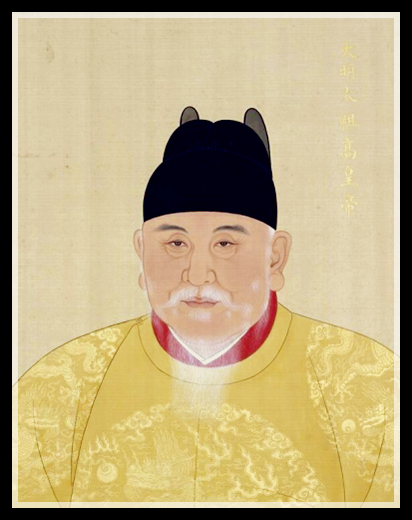 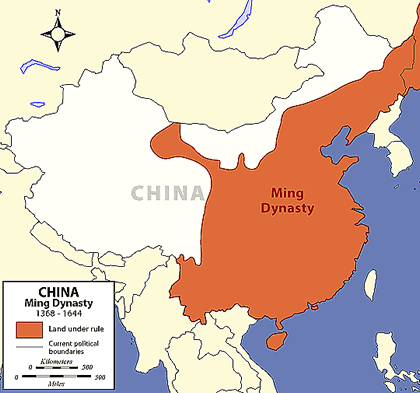 Restoration of the Old System
Under the Ming Dynasty and Hongwu the traditional scholarly gentry is restored to power.

The Chinese Confucian schools and examination system were restored as well.
Reforms
The power of the Emperor restored (not in the hands of nobles) 
Honesty, loyalty, & discipline was expected from officials
Emperor’s wives were only allowed to come from modest families
 off set power plays from high ranking families
Limited number of eunuchs to powerful positions
Built the Forbidden City
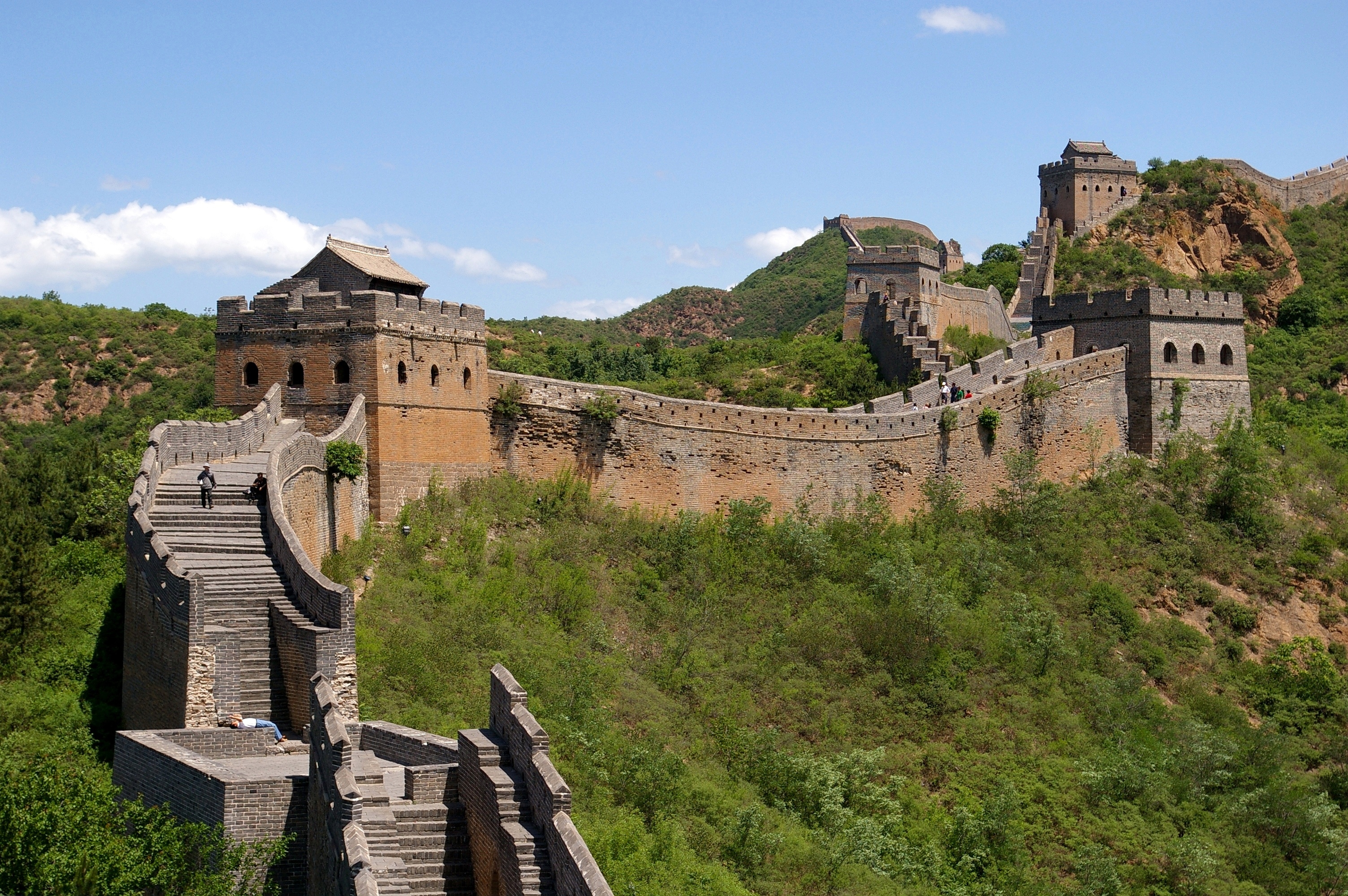 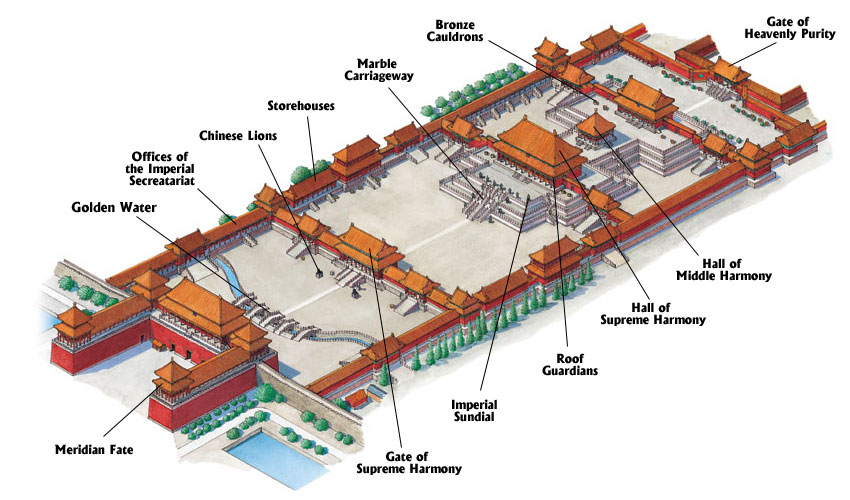 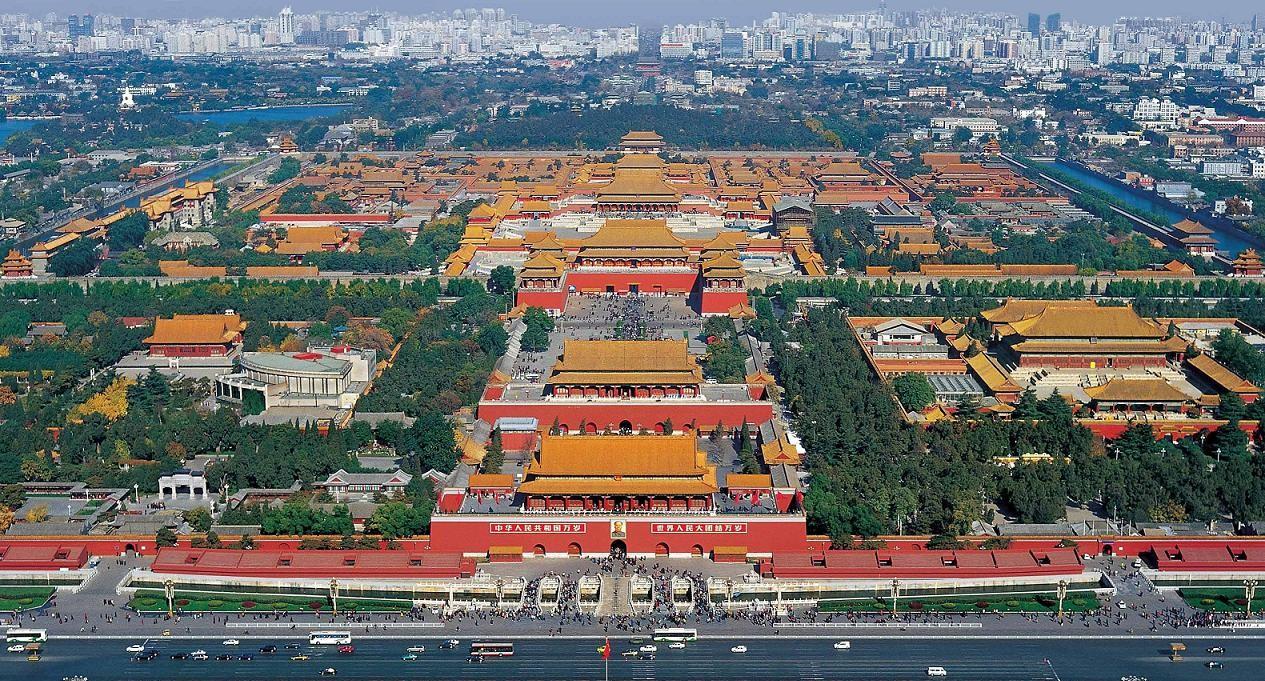 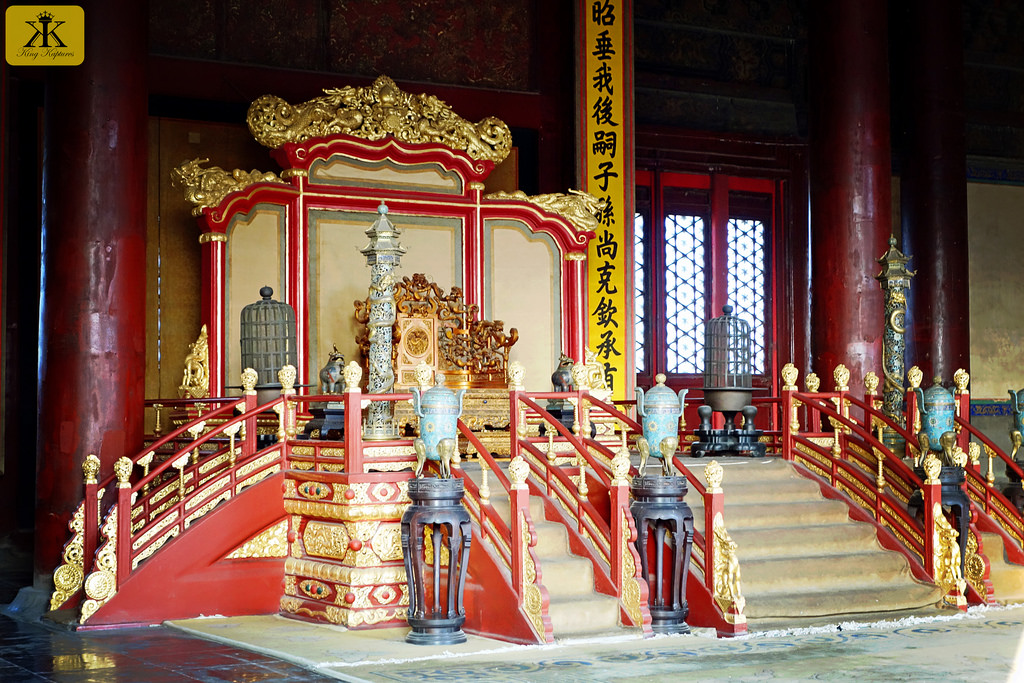 An Age of Growth
Importation of American crops = population growth 
Population grew from 80-90 million to 300 million from 14th -17th centuries
Chinese manufactured goods in high demand 
Ceramics, textiles, etc..
Macao & Canton only places Europeans were officially allowed
The Zheng He Expeditions
1405-1423
7 major overseas expeditions including:
Persia
Indian Coast
African Coast
Initial fleet contained 62 ships
Columbus only had 3 in 1492 
Da Gama only had 4 in 1498
Chinese had the capacity to expand on a global scale at least a century before the Europeans 
Expeditions end due to lack of funding and internal problems
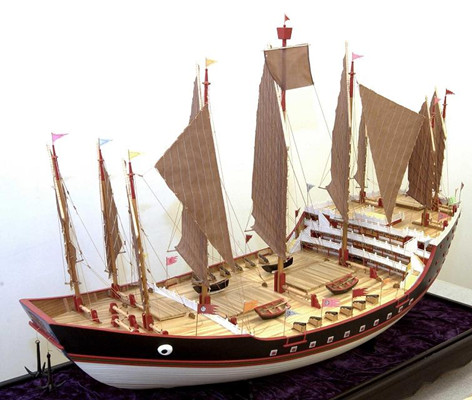 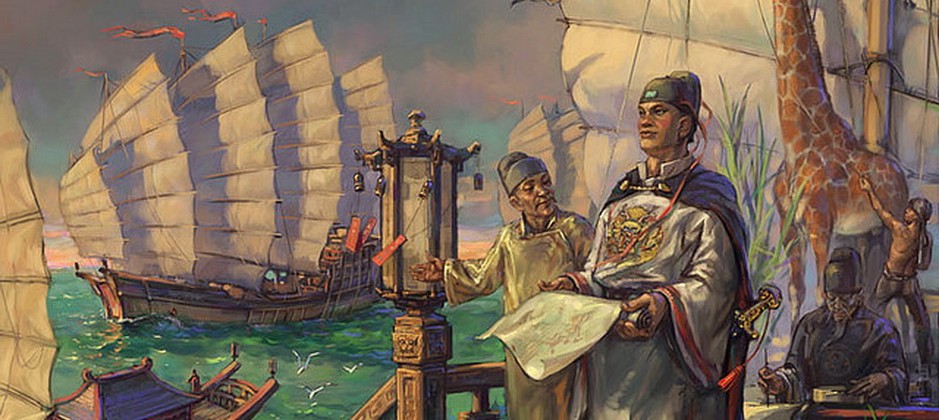 Arrival of the Europeans
The first European groups to arrive in China  were merchants as well as Franciscans and Dominicans 
The dominate group were the Jesuits 
They try to recruit the elites by adopting Chinese customs and clothing.
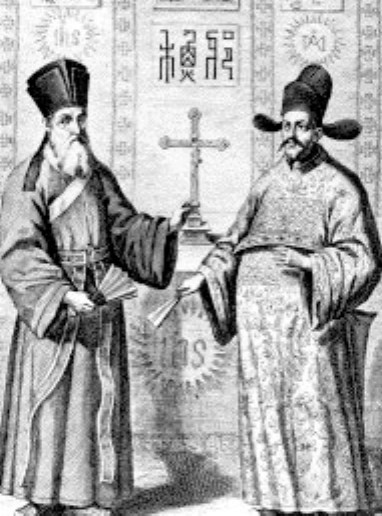 Ming Decline and Collapse
Later rulers incompetent 
Public works projects fall into disrepair
Floods, droughts, & famine rage lands
Internal disorder leads to invasions
Last Ming emperor, Chongzhen, kills himself to avoid capture and the dynasty is overthrown in 1644
Qing Dynasty
Qing Politics
Manchus rule - not Han Chinese
2 % of the pop. = Manchu
Chinese were forbidden to hold high national offices.
Continued Confucian civil service system.  
The Neo-Confucian - obedience of subject to ruler continued
Manchu Qing expansion
Outer Mongolia and into central Asia
Taiwan
Tibet.
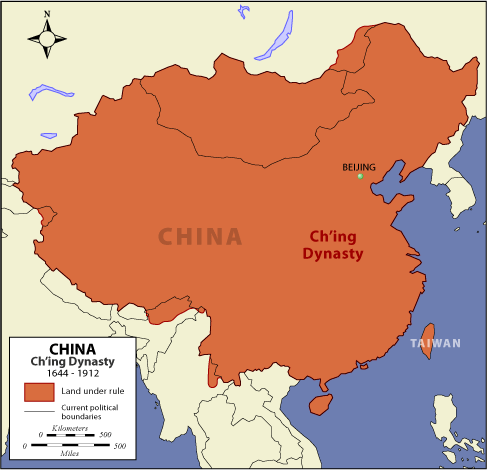 Economy
Built public buildings, public irrigation, walls, bridges and other infrastructure.
Light taxes 
international trade grew 
Japan and Europe
Exported porcelain, Silk, and spices through maritime trade and Silk Road
Society
Han Chinese discriminated against
Wear hair braided in the back
forbid women to bind their feet 
repealed because couldn’t enforce it
Intermarriage between the two groups was forbidden.
system of dual appointments was used
the Chinese were required to do the substantive work and the Manchu to ensure loyalty
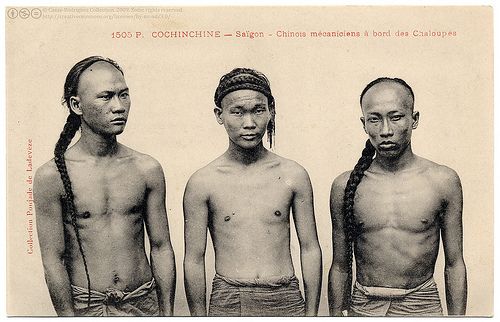 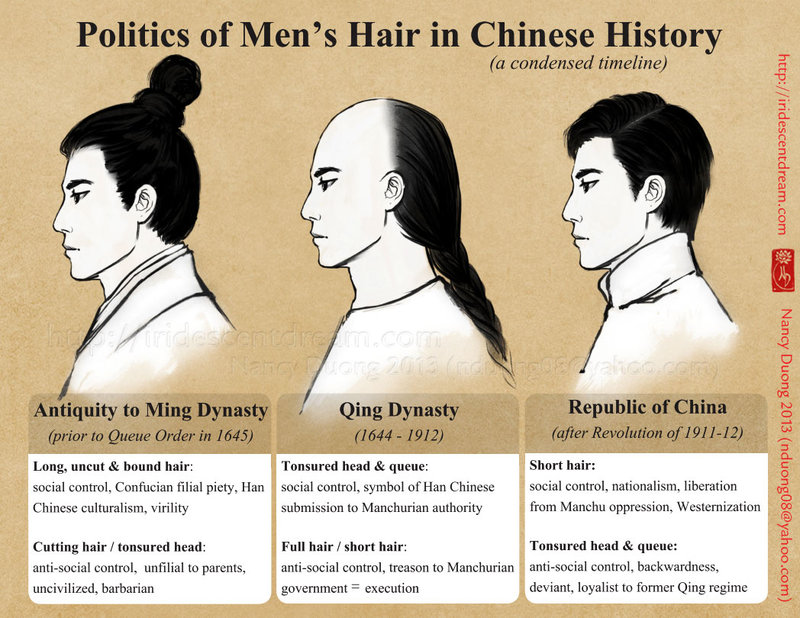 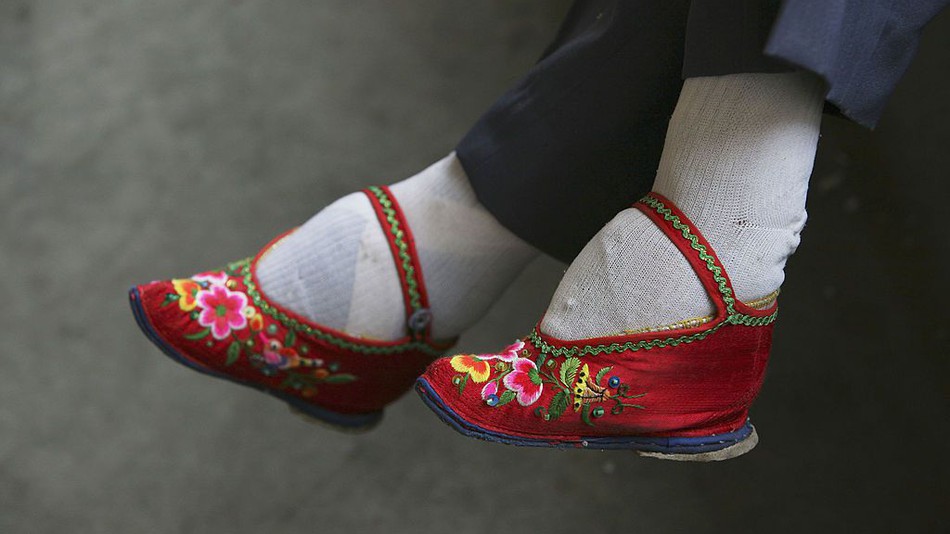 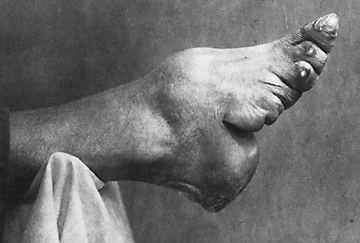